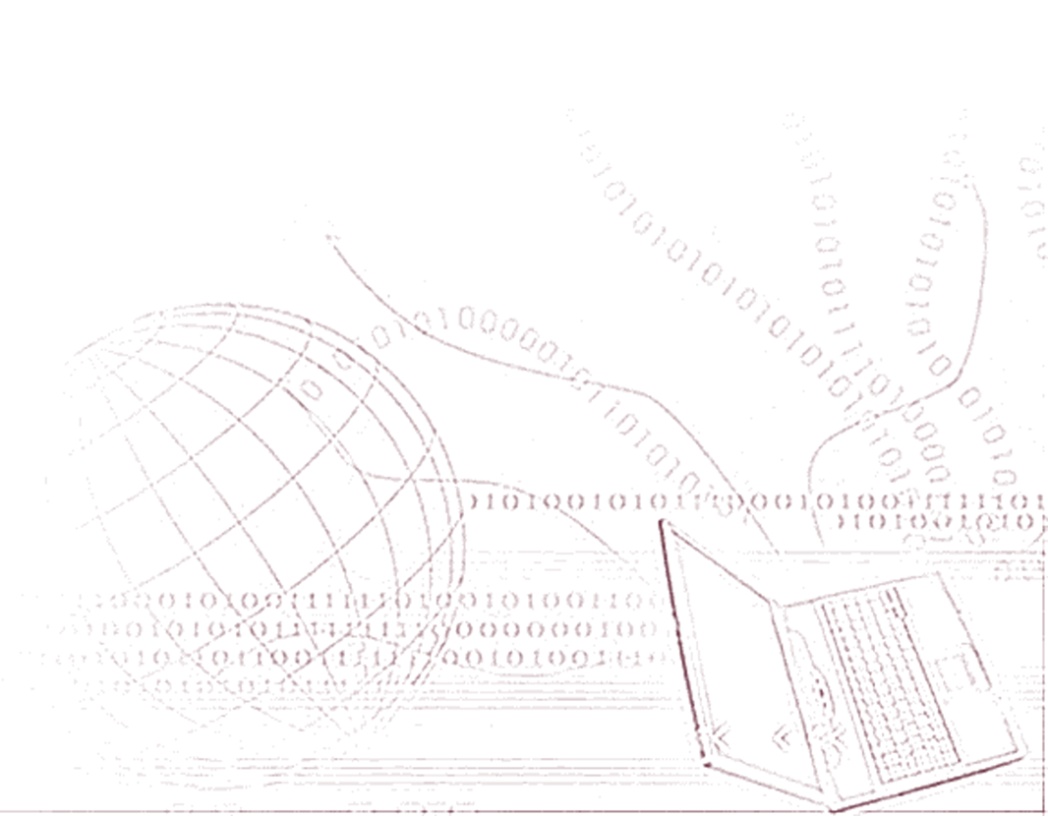 Формирование учебного плана по программам среднего профессионального образования с учетом среднего общего образования
Государственное  бюджетное профессиональное образовательное учреждение           
"Пермский колледж предпринимательства и сервиса» 
Г. В. Айзенштат, заместитель директора, к.п.н.
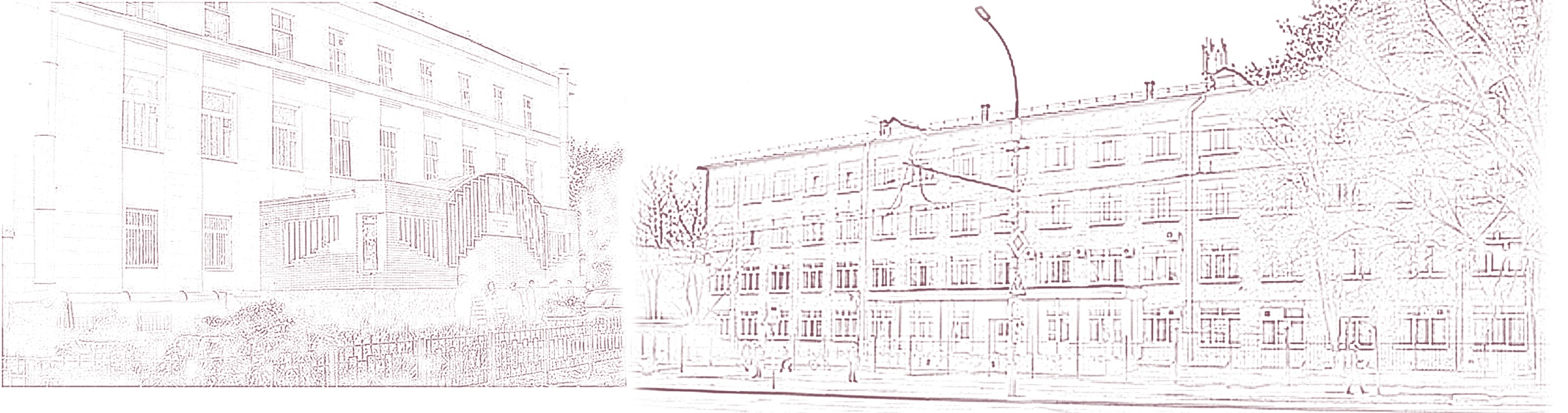 Нормативная база
Закон об образовании в РФ от 29.12.12 № 273-ФЗ
Приказ Министерства образования и науки от 17 мая 2012 г. N 413 «Об утверждении федерального государственного образовательного стандарта среднего общего образования» 
Приказ Министерства просвещения РФ от 12 августа 2022 г. № 732 «О внесении изменений во ФГОС СОО, утвержденный приказом Министерства образования и науки РФ от 17 мая 2012 г. №413»
Приказ Министерства просвещения РФ от 24.08.2022г № 762 «Об отверждении Порядка организации и осуществления образовательной деятельности по образовательным программам среднего профессионального образования
Приказ Министерства просвещения РФ от 23.11.2022 N 1014"Об утверждении федеральной образовательной программы среднего общего образования"
Государственное  бюджетное профессиональное образовательное учреждение           
"Пермский колледж предпринимательства и сервиса» 
Г. В. Айзенштат, заместитель директора, к.п.н.
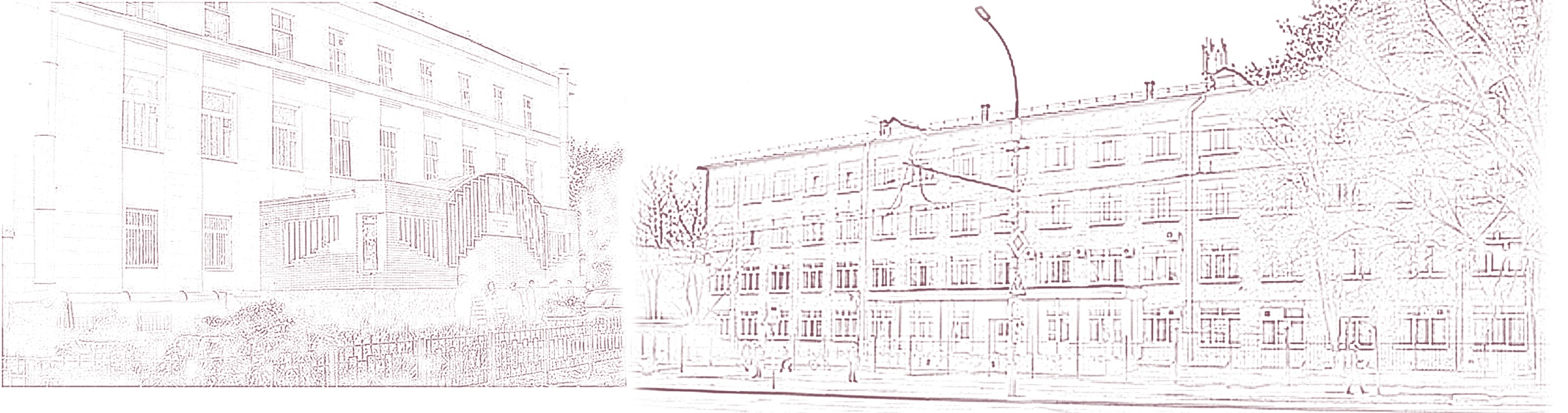 Приказ Министерства просвещения от 12 августа 2022 г №732
Учебный план формируется с учетом профиля получаемой специальности за счет введения профильных предметов, соответствующих по содержанию, целям и задачам, требованиям пунктов 7.1 и 8.1 Стандарта.
Учебный план профиля обучения и (или) индивидуальный учебный план должны содержать не менее 13 учебных предметов (русский язык, литература, математика, иностранный язык, информатика, физика, химия, биология, история, обществознание, география, физическая культура, основы безопасности жизнедеятельности) и предусматривать изучение не менее 2 учебных предметов на углубленном уровне из соответствующей профилю обучения предметной области и (или) смежной с ней предметной области. 
В учебные планы могут быть включены дополнительные учебные предметы, курсы по выбору обучающихся, предлагаемые организацией, осуществляющей образовательную деятельность в соответствии со спецификой и возможностями организации, осуществляющей образовательную деятельность.
 В учебном плане должно быть предусмотрено выполнение обучающимися индивидуального (-ых) проекта (-ов).
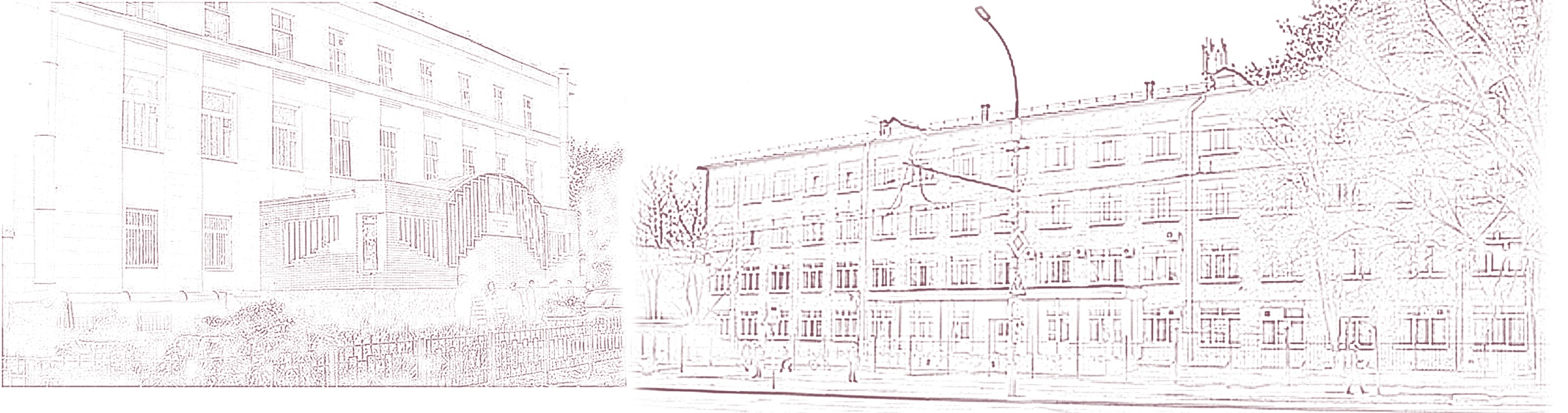 Государственное  бюджетное профессиональное образовательное учреждение           
"Пермский колледж предпринимательства и сервиса» 
Г. В. Айзенштат, заместитель директора,к.п.н.
Объем общеобразовательного цикла
Объем академических часов на освоение общеобразовательных учебных дисциплин определяется соответствующим ФГОС СПО в рамках общего объема образовательной программы и с учетом установленного срока реализации образовательной программы; 
1476 часов – для актуализированных ФГОС СПО единый для ППКРС и ППССЗ (включая промежуточную аттестацию);
Реализация учебных общеобразовательных дисциплин общеобразовательного цикла ОПОП СПО может осуществляться на 1 курсе или параллельно с реализацией учебных дисциплин образовательной программы среднего профессионального образования с целью интеграции учебных дисциплин и практик в течение срока освоения соответствующей образовательной программы среднего профессионального образования;
Объем учебных занятий не должен превышать 36 академических часов в неделю.
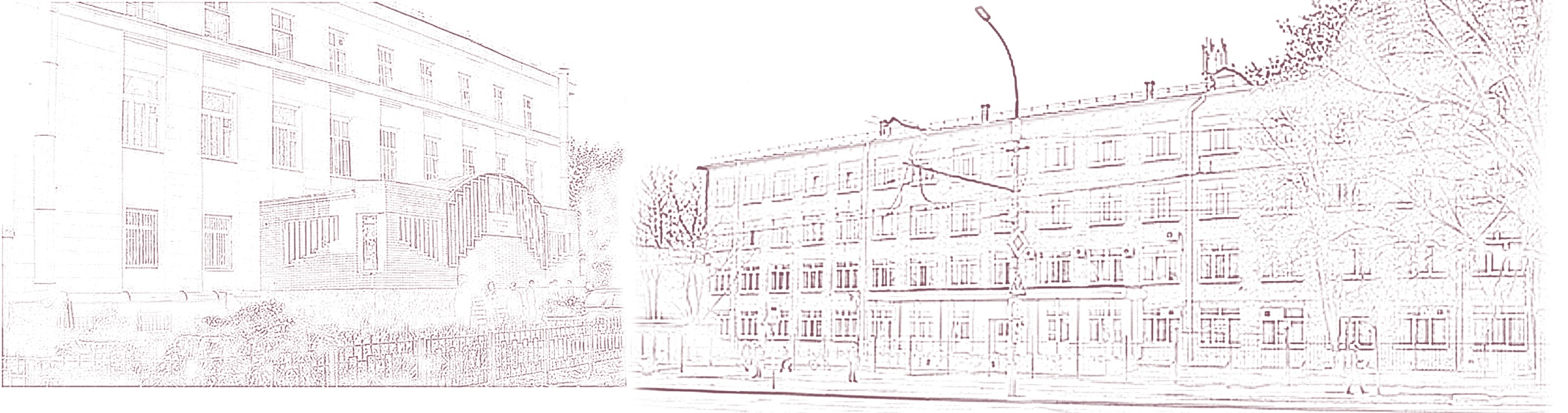 Государственное  бюджетное профессиональное образовательное учреждение           
"Пермский колледж предпринимательства и сервиса» 
Г. В. Айзенштат, заместитель директора,к.п.н.
Приказ Минпросвещения России от 23.11.2022 N 1014"Об утверждении федеральной образовательной программы среднего общего образования"
Содержание и планируемые результаты разработанной образовательной организацией ООП СОО должны быть не ниже соответствующих содержания и планируемых результатов ФОП СОО 
При разработке ООП СОО образовательная организация предусматривает непосредственное применение при реализации обязательной части ООП СОО федеральных рабочих программ по учебным предметам "Русский язык", "Литература", "История", "Обществознание", "География" и "Основы безопасности жизнедеятельности"
Государственное  бюджетное профессиональное образовательное учреждение           
"Пермский колледж предпринимательства и сервиса» 
Г. В. Айзенштат, заместитель директора, к.п.н.
Приказ Минобрнауки России от 17.05.2012 N 413 (ред. от 12.08.2022)
15. Основная образовательная программа содержит обязательную часть и часть, формируемую участниками образовательных отношений.
Обязательная часть образовательной программы среднего общего образования составляет 60%, а часть, формируемая участниками образовательных отношений, - 40% от общего объема образовательной программы среднего общего образования.
Государственное  бюджетное профессиональное образовательное учреждение           
"Пермский колледж предпринимательства и сервиса» 
Г. В. Айзенштат, заместитель директора, к.п.н.
Общеобразовательный блок СПО. Точки развития
https://vk.com/cmsspo